KINGSTON VOLUNTARY ACTION
In a recent team meeting, we asked staff 
“What has made you feel proud lately?”

These are some of our answers…
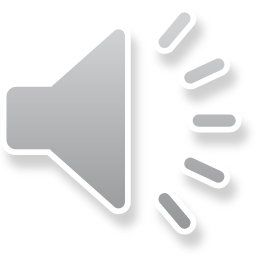 ‘Supporting small groups to better use their data - with Superhighways’ Data Project’
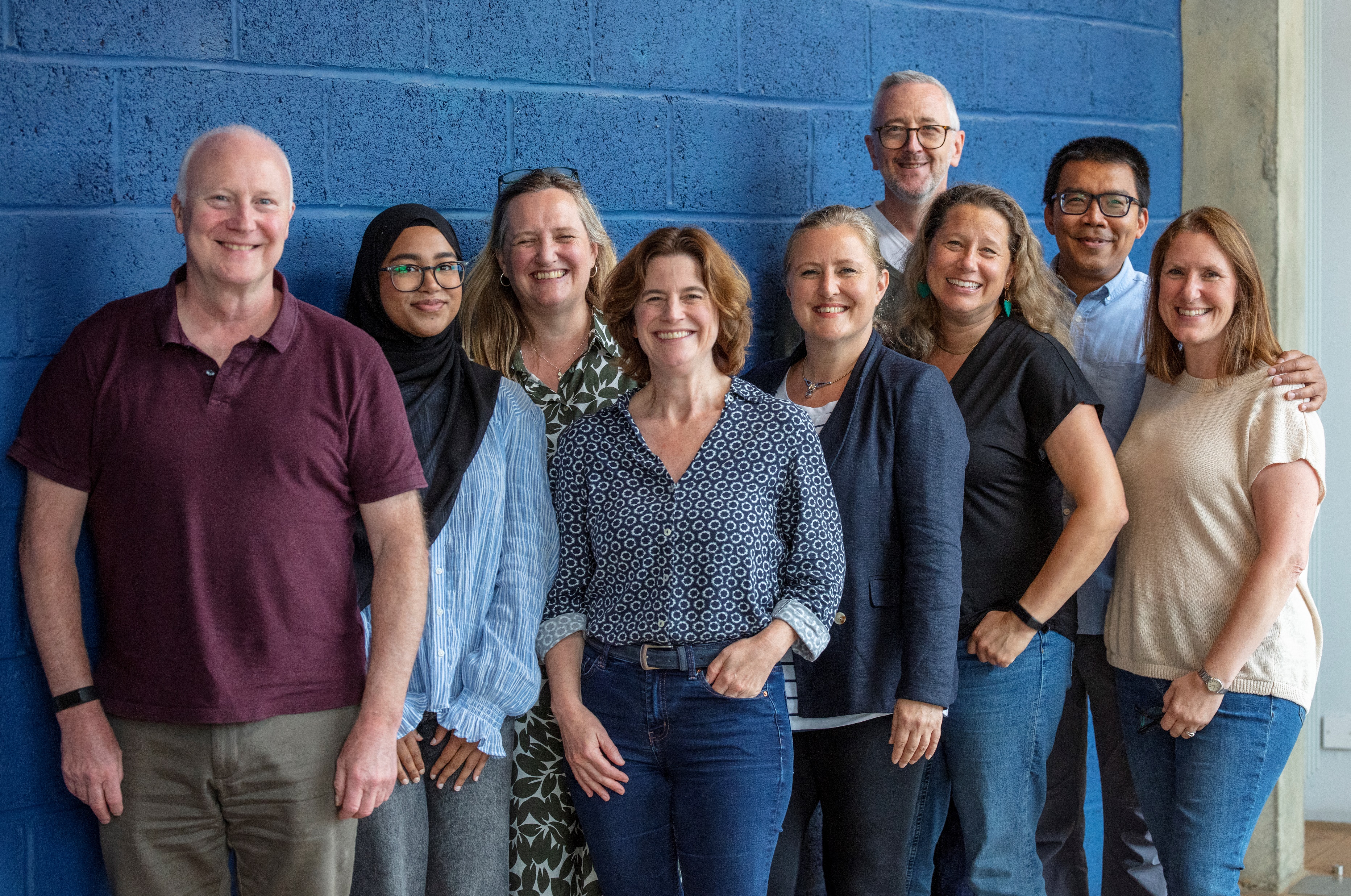 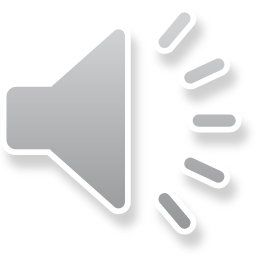 ‘We ran a session at the London Funders Festival of Learning sharing learning from our Digital Foundations programme’
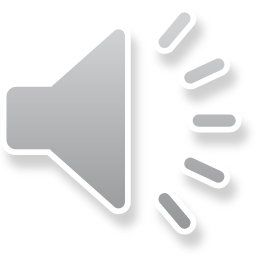 ‘I’m proud of the Celebrating Communities Awards video. A real labour of love.’
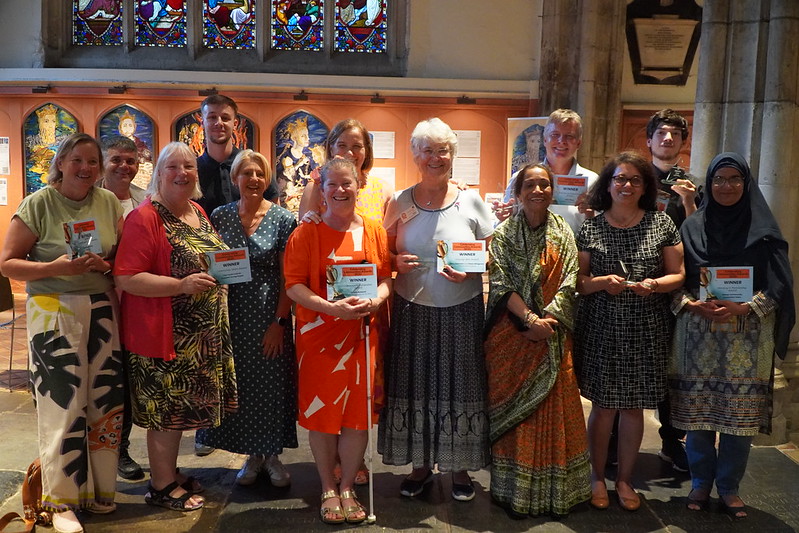 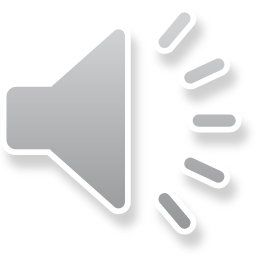 ‘Delivering our Funding Support session to 19 people on one of the hottest days of the year in a room without AC.’
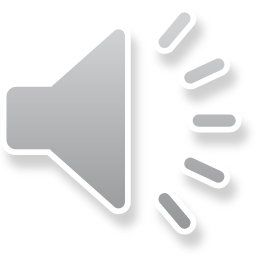 ‘Our re-designed monthly e-bulletin achieving a 53.7% open rate’
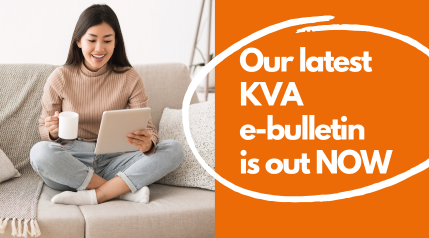 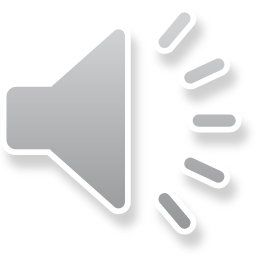 ‘Our Supported Digital Foundation programme, supporting 42 people from 39 organisations’
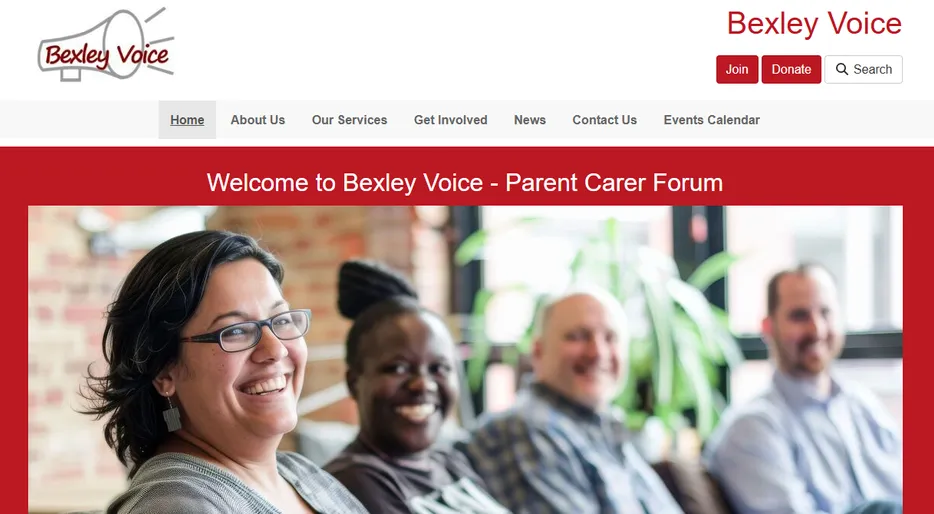 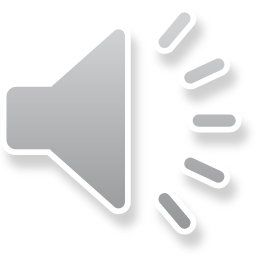 ‘Our Buddy Scheme Day out to Hampton Court Palace. 
24 people attended!’
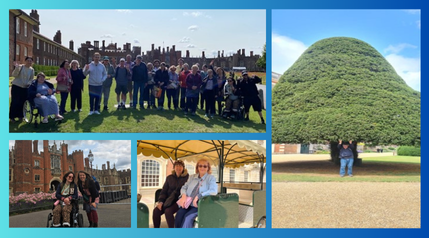 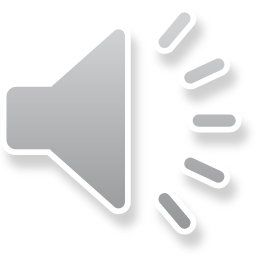 ‘I supported a client at Get Active yesterday’
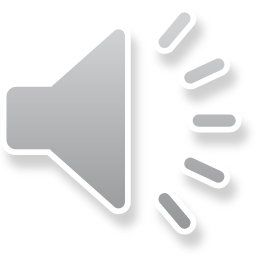 ‘Kingston Community Football members telling us how the sessions have helped their mental health and the community it has built for everyone, in the video we made’
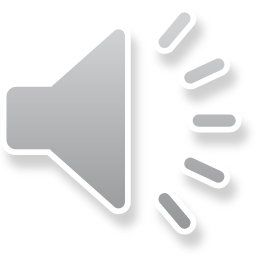 ‘Showcasing the VCSE Sector at the Kingston Partnership Board’
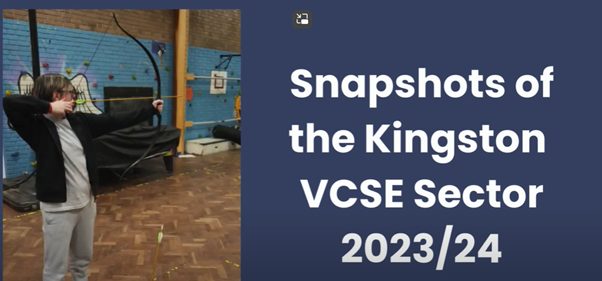 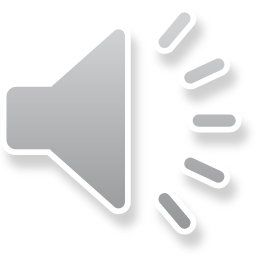 ‘Our 20ft fridge!
On 14 April we redistributed 900kg of surplus food to 4 organisations in the borough’
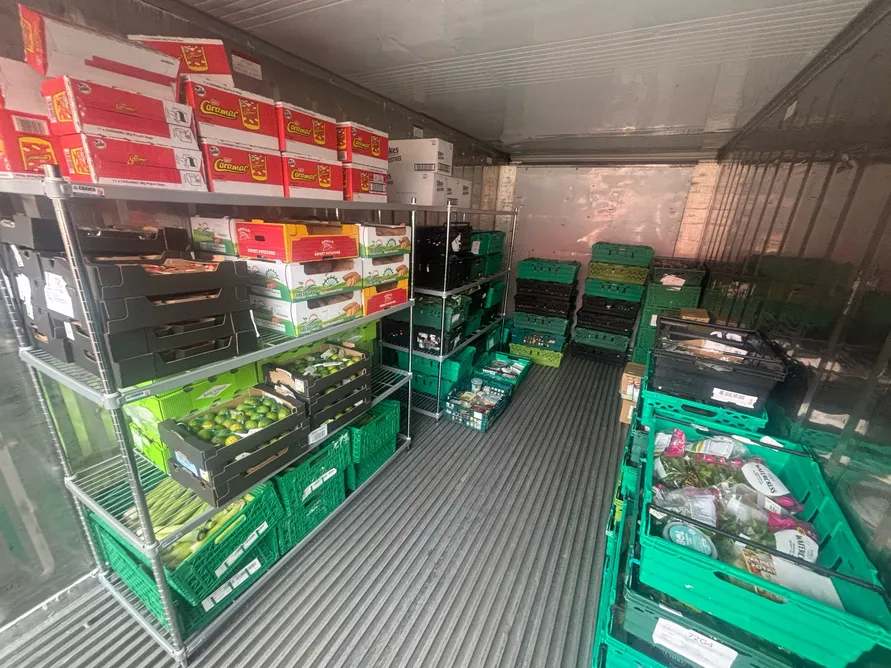 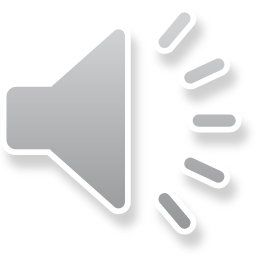 ‘Our interviews at the Celebrating Communities Awards – a real team effort’
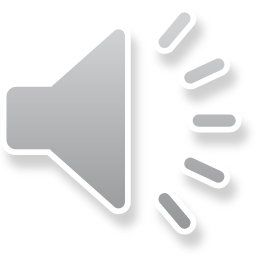 ‘Preventing social isolation. Making our members laugh and smile’
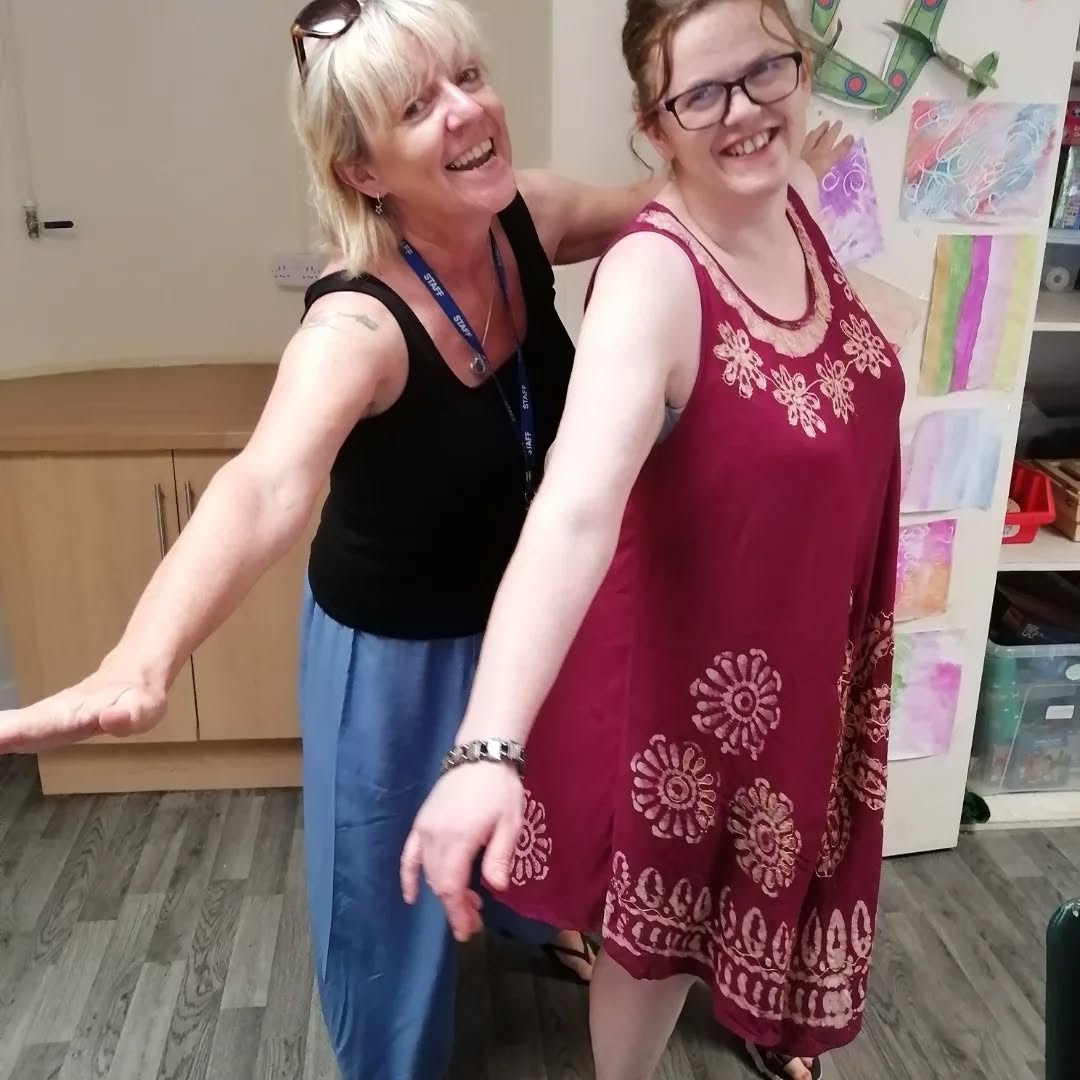 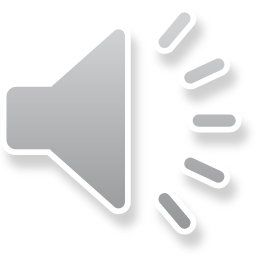 ‘Supporting a new client to the local shops’
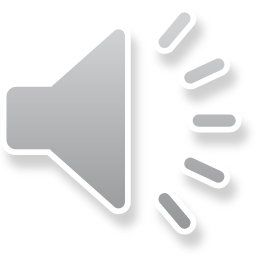 ‘Community Accountancy - HMRC waivered a fine to a small organisation due to late submissions.’
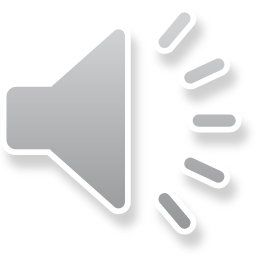 ‘Improving my skills on Sage software’
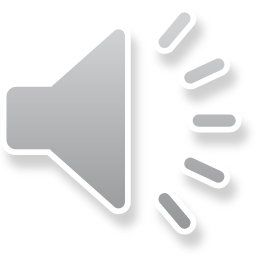 ‘A new way to track outcomes for our community.
Spent time getting feedback from the amazing frontline team to put together new KPI's for our funder.’
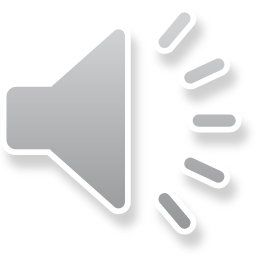 ‘Lovely feedback from a Buddy Scheme client’
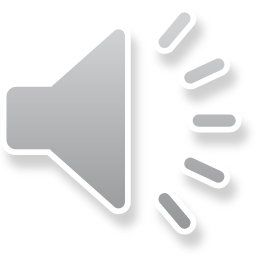 ‘Our Surbiton Farmers’ Market Stall and a donation of £500.00’
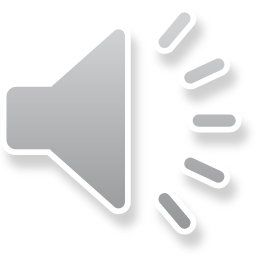 ‘I’m really proud of 
our Leadership Programme’
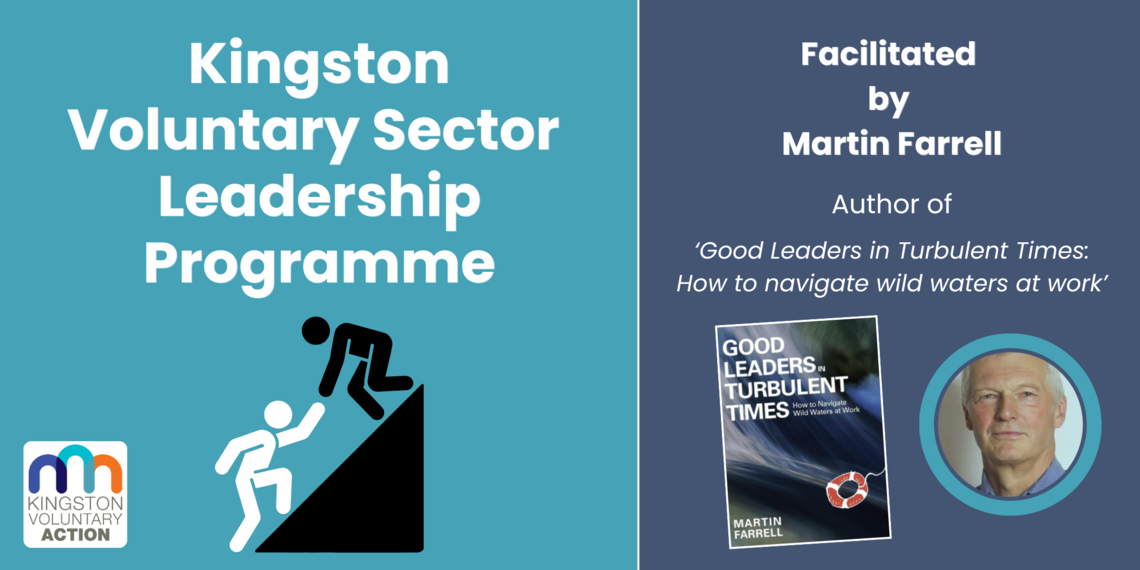 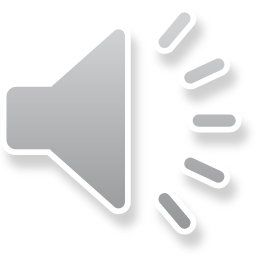 ‘Running 10 Hours of M365 Training in 4 sessions for Charity Digital Academy’
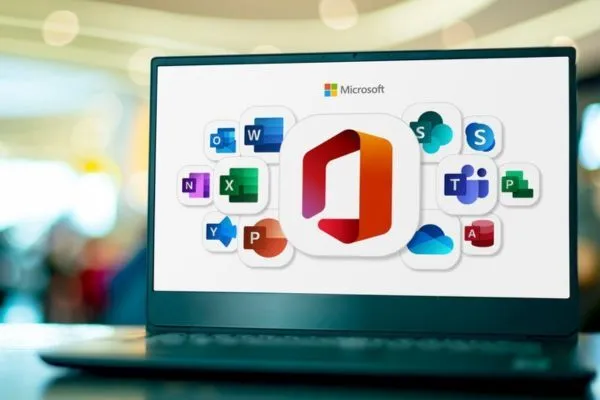 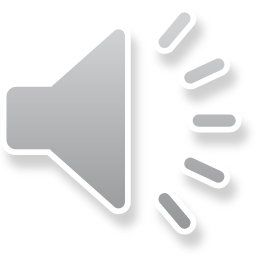 ‘Lovely feedback from an organisation after I had interviewed their service users and volunteers’
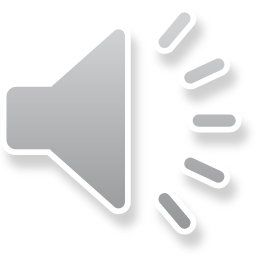 ‘Securing an organisation who had been hacked’
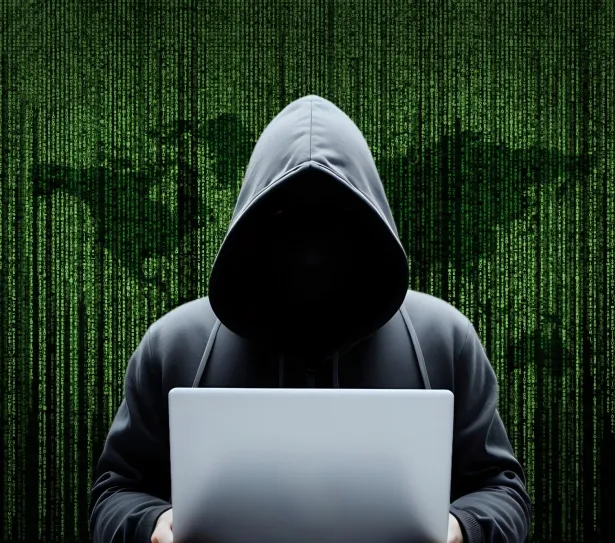 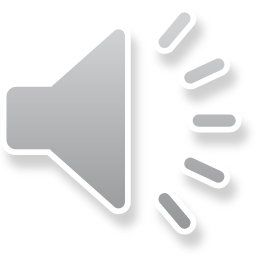 What are you proud of?
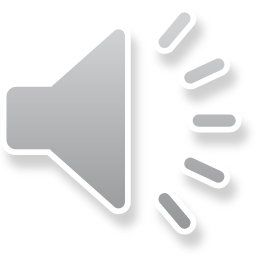